GECCO 1st workshop on Evolving Generic Algorithms.
Automatically Designing Selection Heuristics
John Woodward The University of Nottingham, China
john.woodward@nottingham.edu.cn
Jerry Swan
School of Computer Science, University of Nottingham,
jerry.swan@nottingham.ac.uk
9/1/2014
Automatically Designing Selection Heuristics
1
Outline of talk
Generate and test – fit for a purpose.
Generate and test generate and test methods. 
No Free Lunch, problem instances and problem classes.
Generic Algorithm = 
Genetic Programming + Application Framework
Selection Heuristics (rank and fitness proportional). Two instances of a more general setting. 
Experiments + Results.
9/1/2014
Automatically Designing Selection Heuristics
2
Generate and Test Approach
test
A “solution” is generated.
It is tested on a problem instance
Each solution is assigned a score (real value).
This process is repeated until
time expires or a solution is found. 
Includes much of machine learning. 
We try to improve the quality of solutions generated by using feedback in this loop. 
Alternative but equivalent view is we are sampling a space.
Generate
test
Test
9/1/2014
Automatically Designing Selection Heuristics
3
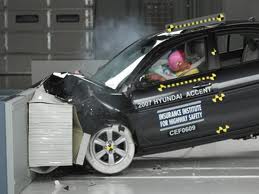 Generate and Test Examples
Manufacture e.g. cars
Evolution “survival of the fittest” 
“The best way to have a good 
idea is to have lots of ideas” (Linus Pauling).
Computer code is also generate and tested.
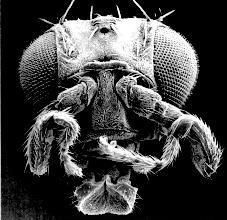 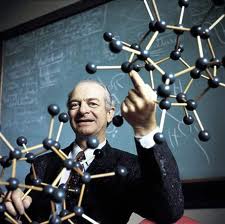 9/1/2014
Automatically Designing Selection Heuristics
4
[Speaker Notes: http://neurophilosophy.wordpress.com/2006/08/09/the-role-of-hox-genes-in-development/]
Fit For Purpose
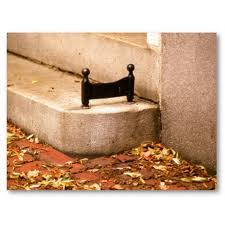 Evolution “designs/generates” organisms for a particular environment.  
Similarly we should design metaheuristics for particular problem class. 
“we propose a new crossover operator…”
“what is it for…”
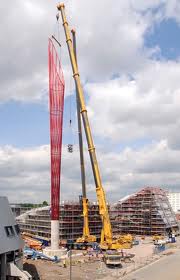 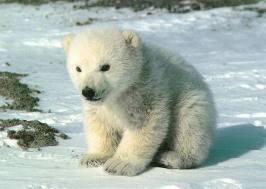 9/1/2014
Automatically Designing Selection Heuristics
5
Problem Instances and Classes
A problem instance is an instance of a given type of problem e.g. a real valued function over bit strings of length n. 
E.g. Hamming-Distance(x, t) the hamming distance between x and a fixed target t. 
A problem class is a probability distribution over problem instances.
E.g. the bit strings t are drawn from a fixed probability distribution.  
We can learn at the instance level or at the class level. 
Most systems concentrate on learning at the instance level. 
In this paper we learn at the class level (i.e. exploitable properties of the class). 
We will design heuristics for a problem class.
9/1/2014
Automatically Designing Selection Heuristics
6
No Free Lunch Theorems
NFL theorems says no metaheuristic performs better over all problem instances when compared to another  metaheuristic. 
It also implies that a metaheuristic that does better on one class of problems must do worse on another class of problems. 
Therefore we MUST design our metaheuristics for a specific problem class.
9/1/2014
Automatically Designing Selection Heuristics
7
Bias and Meta bias
Bias of a metaheuristic is basically a probability distribution over a search space. 
For a given metaheuristic this is static. 
If the bias of a metaheuristic does not match our problem class we have no mechanism to change it. 
Meta bias provides a method to alter bias. 
Meta bias is necessary if we are to apply our algorithm to multiple instances of a problem. 
This is what the proposed method does.
9/1/2014
Automatically Designing Selection Heuristics
8
Why automatically design metaheuristics?
Faster  design than human design (freer of implicit and unconscious design decisions made by humans)
Better  performance than human designed heuristics (guaranteed)
Tailored to a specific problem class (we make no guarantees on performance on other problem classes).
9/1/2014
Automatically Designing Selection Heuristics
9
Generic Algorithms
Standard metaheuristics need to be executed each time on each problem instance and produce a solution to that instance. 
A generic algorithm is a general solution to a problem class. 
Generic Algorithm = 
Genetic Programming + Application Framework
Genetic Programming provides the “algorithms”
The application framework provides the platform in which the algorithms are executed and applied to the problem.
Applied to TSP, SAT, bin-packing
9/1/2014
Automatically Designing Selection Heuristics
10
Program Space
A program space defines the search space to which we are confined. 
The space of “all algorithms” is too large – it includes e.g. random number generators.
The space of parameterized algorithms is too small – it only includes a linear weighted sum.  
We can restrict our search to algorithms of interest.
Space of all computable
algorithms
Space of random
number generators
Space of selection 
heuristic algorithms
Space of parameterized selection heuristics
9/1/2014
Automatically Designing Selection Heuristics
11
Human Designed Selection Heuristics
Rank selection
	P(i) α i
Probability of selection is proportional to the index in sorted population
Fitness Proportional
	P(i) α fitness(i)
Probability of selection is proportional to the fitness
Fitter individuals are more likely to be selected in both cases.
Current population (index, fitness, bit-string)
Next generation
9/1/2014
Automatically Designing Selection Heuristics
12
Framework for Selection Heuristics
rank selection is the program. 
	Copy R1 R0

fitness proportional selection is the program  Nop

These are just two programs in our search space.
Selection heuristics operate in the following framework
for all individuals p in population
select p in proportion to value( p );
To perform rank selection replace value with index i. 
To perform fitness proportional selection replace value with fitness
Register Machines calculate value( p )  and are used to generate a new population from old.
Space of URM
Programs.
9/1/2014
Automatically Designing Selection Heuristics
13
Register Machines
Program
A program is a list of instructions
A program acts on a register. 
Inputs and outputs are communicated to the program via the register.
R0=fitness
R1=index i.
Registers after each instruction
9/1/2014
Automatically Designing Selection Heuristics
14
URM evaluation
URMs are generated by random search in the top layer. 
URMs are passed to the lower level where they are used as a selection heuristic on in a GA on a bit string problem class. 
A value is passed to the upper layer informing it of how well the URM performed as a selection heuristic.
test
URM program is a 
selection heuristic
Program space 
of selection heuristics
Framework for 
selection heuristics
test
Genetic Algorithm
bit-string problem
Problem class
Genetic Algorithm
bit-string problem
9/1/2014
Automatically Designing Selection Heuristics
15
Experiments
Train on 50 problem instances (i.e. we run a single Register Machine for 50 runs of a genetic algorithm on a mimicry problem instance from our problem class). 
The training times are ignored 
we are not comparing our search method of register machines.
We are comparing our selection heuristic with rank and fitness proportional selection. 
Selection heuristics are tested on a second set of problem instances drawn from the same problem class.
9/1/2014
Automatically Designing Selection Heuristics
16
Parameter settings for GA
Parameter 					Value
num-bits 					64
metaheuristic-num-runs 			50
metaheuristic-population-size 		30
metaheuristic-num-generations 	50
metaheuristic-mutation-probability 	0.1
9/1/2014
Automatically Designing Selection Heuristics
17
Parameter Values for Register Machine Search
Parameter 			Value
Random-search-iterations 	100
RM program length 		2
register size 			3
output register 		R0
contents of R0 			fitness
contents of R1 			rank
contents of R2 			0 (working register)
9/1/2014
Automatically Designing Selection Heuristics
18
Instruction Set
Instruction 		Action 			Arguments
Inc 			Ri ← Ri + 1 			1
Dec 			Ri ← Ri − 1 			1
Add 		Rk ← Ri + Rj 			3
Sub 			Rk ← Ri − Rj 			3
Mul 		Rk ← Ri ∗ Rj 			3
Div 			Rk ← Ri=Rj if Rj ̸= 0; 0 	3
Set 			Ri ← x ∈ R 			2
Copy 		Ri ← Rj 			2
Clear 		Ri ← 0 				1
Swap 		Ri ↔ Rj 			2
9/1/2014
Automatically Designing Selection Heuristics
19
Problem Classes
Generate values N(0,1) in interval [-1,1] (if we fall outside this range we regenerate)
Interpolate values in range [0, 2^{num-bits}-1]
Target bit string given by Gray coding of interpolated value.
The above 3 steps generate a distribution of target bit strings which are used for hamming distance problem instances.
9/1/2014
Automatically Designing Selection Heuristics
20
Results
Performing t-test comparisons of fitness-proportional selection and rank selection against RM-selection resulted in a p-value of better than 10^{15} in both cases. In both of these cases the RM outperforms the standard selection operators.
9/1/2014
Automatically Designing Selection Heuristics
21
Take Home Points
Contribution is a mechanism for automatically designing selection heuristics. 
We should design metaheuristics for classes of problems i.e. with a context/niche. 
This approach is human competitive and human cooperative. 
Meta bias is necessary if we are to tackle multiple problem instances. 
Think frameworks not algorithms – we don’t want to solve problem instances we want to solve classes!
9/1/2014
Automatically Designing Selection Heuristics
22